Evaluari
si
Certificari
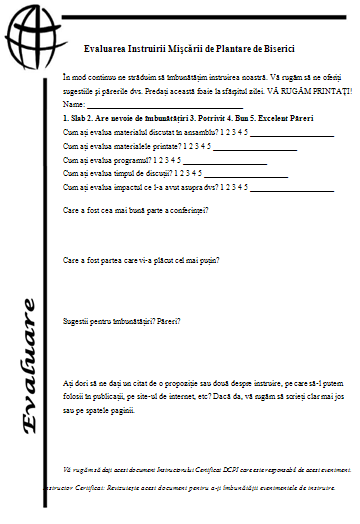 Va rugam completati formularul de evaluare in intregime 

Va rugam scrieti clar

Va rugam sa inapoiati evaluarile unui membru DCPI